Frühjahrstagung 2018 des BBfGZentrale Beschwerdebearbeitungin der Kassenärztlichen Vereinigung Baden-Württemberg
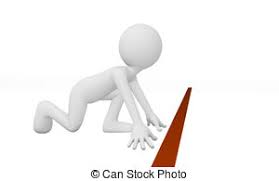 Ausgangssituation im Juli 2007
Bislang dezentrale Bearbeitung an fünf Standorten mit 10 Mitarbeitern (6 AK)
Keine einheitliche Vorgehensweise 
Beschwerdeaufkommen nicht verifizierbar

Start mit 3 Mitarbeitern (2,5 AK) und der standortübergreifenden Unterstützung aus dem Sachgebiet (0,3 AK)

Vereinbarung einer geregelten Übergabe
Erfahrungsaustausch über verschiedene Vorgehensweisen
Ermittlung best practice
2
27. April 2018
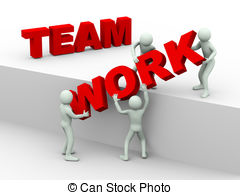 Aktuelle Struktur
Gruppe Beschwerdemanagement
Hr. Wacker (AK 100%)
Sachbearbeiterin (AK 100%)
Sachbearbeiter     (AK 76%)
Schreibkraft         (AK 50%)
Schwerpunktaufgaben:
 schriftliche Bearbeitung von Patientenbeschwerden 
 Sicherstellung der Servicelevels und Prozessstandards
 Qualitätsmanagement SG 1
Schwerpunktaufgaben:
 schriftliche Bearbeitung von Kassenbeschwerden 
 Sicherstellung der Servicelevels und Prozessstandards
 Aktualisierung Textbausteine
Schwerpunktaufgaben:
 Anfordern von Stellungnahmen 
 Sicherstellung der Servicelevels und Prozessstandards
 Beschwerdeerfassung
 Weiterleiten an zuständige BÄK
3
27. April 2018
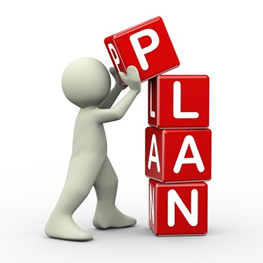 Ressourcenorientierter Lösungsansatz
Deutliche Reduktion der Fälle, in denen eine Stellungnahme des Arztes eingeholt wird
durch allgemeine/ hypothetische Antworten und der Beilage von Merkblättern/ Patienteninformationen
Ziel: Möglichst viele Fälle erstinstanzlich und abschließend erledigen durch
stärkere Automatisierung der Verfahren
Abbildung häufiger Beschwerdegründe in Textbausteinen 
Einsatz eines EDV-gestützten Texthandbuchs
4
27. April 2018
Designfarben RGB-Werte:
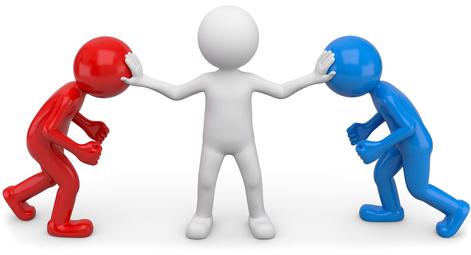 KVWB Rot153 / 0 / 51
Beschwerdemanagement- Ziele
KVWB Blau Abstufung 3180 / 170 / 211
KVWB Blau Abstufung 289 / 69 / 141
KVWB Blau Abstufung 151 / 51 / 133
KVWB Blau0 / 0 / 102
KVWB GrünAbstufung 3228 / 239 / 198
KVWB GrünAbstufung 2202 / 224 / 141
KVWB GrünAbstufung 1186 / 215 / 107
KVWB Grün149 / 193 / 28
zwischen Arzt und Patient vermitteln → Eskalation vermeiden
Verlagerung des Konflikts aus der Praxis
Entlastung des Arztes → KVBW agiert als Interessensvertretung der Ärzte und Psychotherapeuten
schriftliche Aufklärung und Information der Patienten und der anderen Leistungserbringer in der GKV um
 Verständnis für die rechtliche Situation zu schaffen
 Möglichkeiten aufzuzeigen
 Lösungsansätze zu erreichen
KVWB GelbAbstufung 3250 / 232 / 193
KVWB GelbAbstufung 2244 / 209 / 131
KVWB GelbAbstufung 1241 / 196 / 94
KVWB Gelb234 / 164 / 7
KVWB OrangeAbstufung 3248 / 214 / 200
KVWB OrangeAbstufung 2241 / 174 / 145
KVWB OrangeAbstufung 1237 / 150 / 112
KVWB Orange227 / 93 / 35
KVWB HellblauAbstufung 3197 / 221 / 237
KVWB HellblauAbstufung 2127 / 187 / 219
KVWB HellblauAbstufung 189 / 166 / 209
KVWB Hellblau0 / 119 / 184
KVWB Rot 2Abstufung 3241 / 196 / 200
KVWB Rot 2Abstufung 2226 / 136 / 144
KVWB Rot 2Abstufung 1218 / 101 / 111
KVWB Rot 2198 / 18 / 34
KVWB Rot 2Abstufung 1215 / 142 / 194
KVWB Rot 2Abstufung 3239 / 212 / 231
KVWB Rot 2Abstufung 2224 / 168 / 208
KVWB Purpel192 / 82 / 161
5
27. April 2018
[Speaker Notes: Master: Titel Blau / Inhalt

Headline Arial 34 Punkt, Zeilenabstand einfach. In diesem Beispiel baut sich eine zweite Headline-Zeile automatisch nach oben hin auf. Die Headlines sind maximal 2-zeilig.
Text Copy: Arial 20 Punkt, Zeilenabstand »mehrere« 1,1

Aufzählungen
Die Aufzählungszeichen sind in den jeweiligen Farben der Kapitelstruktur gesetzt.
Bei einem blauen Kapitel (KVBW-Blau) sind die Aufzählungszeichen KVBW-Rot.
Die Textebene 1 hat keine Aufzählungszeichen und keine Einrückung.
Die Textebene 2 wird automatisch um 0,55 cm eingerückt und verfügt über Aufzählungspunkte in KVBW-Rot.
Die Textebene 3 wird automatisch um weitere 0,55 cm eingerückt, steht bei 1,1 cm und verfügt über Aufzählungsdreiecke in KVBW-Rot.Die Textebenen 4 – 5 sind wieder um jeweils 0,55 cm weiter eingerückt und verfügen ebenfalls über ein Aufzählungsdreiecke in KVBW-Rot.

Einzüge bzw. Aufzählungen erstellen
Mitthilfe des Werkzeugsymbols »Einzug vergrößern« unter dem Reiter »Absatz«, können Einzüge bzw. Aufzählungen erstellt werden.
Hierbei werden die Textebenen 1 bis 5 automatisch angewählt.
Mit »Einzug verkleinern« gelangt man Textebenen zurück, bis hin zur Textebene 1, die keine Einzüge oder Aufzählungszeichen beinhaltet.Mit Strg. + Return schreibt man innerhalb einer Aufzählung, ohne ein neues Aufzählungszeichen zu erzeugen, in der nächsten Zeile weiter.

Designfarben und Abstufungen
Im linken Bereich außerhalb der Charts befindet sich eine Übersicht der Designfarben und Abstufungen, die in der Präsentation verwendet werden können.
Die Farbwahl richtet sich nach der Grundfarbe des Kapitels. In einem roten Kapitel sind z. B. zuerst rote Abstufungen zu verwenden.

Gestaltungsraster zum Kopieren
Auf Chart 24 in dieser Präsentation ist ein Gestaltungsraster gesetzt, dass kopiert und auf eine Folie gesetzt werden kann, um die CI-Konformität der Positionen zu überprüfen. Das Raster muss vor dem Drucken des Charts entfernt werden.

Fußzeile: Arial 12 Punkt.
TIPP: Die Fußzeile wird unter dem Menüpunkt »Kopf und Fußzeile« für alle Folien angepasst.]
Designfarben RGB-Werte:
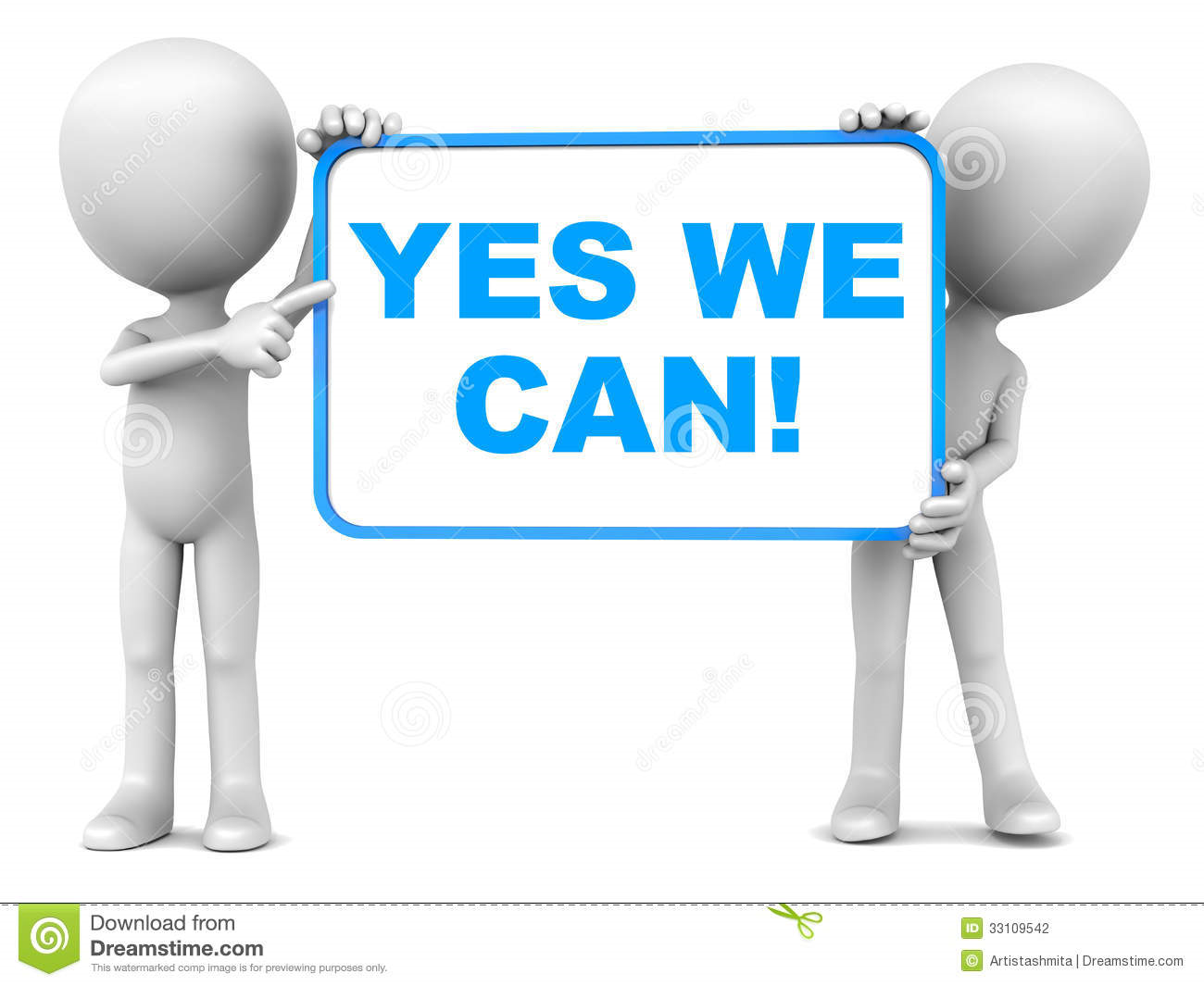 Beschwerdemanagement- Ablauf
KVWB Rot153 / 0 / 51
KVWB Blau Abstufung 3180 / 170 / 211
KVWB Blau Abstufung 289 / 69 / 141
KVWB Blau Abstufung 151 / 51 / 133
KVWB Blau0 / 0 / 102
KVWB GrünAbstufung 3228 / 239 / 198
KVWB GrünAbstufung 2202 / 224 / 141
KVWB GrünAbstufung 1186 / 215 / 107
KVWB Grün149 / 193 / 28
Zuständigkeitsprüfung → evtl. weiterleiten an BÄK
1
KVWB GelbAbstufung 3250 / 232 / 193
KVWB GelbAbstufung 2244 / 209 / 131
KVWB GelbAbstufung 1241 / 196 / 94
KVWB Gelb234 / 164 / 7
Standardfall? → Texthandbuch
2
KVWB OrangeAbstufung 3248 / 214 / 200
KVWB OrangeAbstufung 2241 / 174 / 145
KVWB OrangeAbstufung 1237 / 150 / 112
KVWB Orange227 / 93 / 35
KVWB HellblauAbstufung 3197 / 221 / 237
KVWB HellblauAbstufung 2127 / 187 / 219
KVWB HellblauAbstufung 189 / 166 / 209
KVWB Hellblau0 / 119 / 184
komplex? → Anforderung einer Erklärung über die Entbindung von der ärztlichen Schweigepflicht und Einholung interner und externer (z.B. Arzt) Stellungnahmen
3
KVWB Rot 2Abstufung 3241 / 196 / 200
KVWB Rot 2Abstufung 2226 / 136 / 144
KVWB Rot 2Abstufung 1218 / 101 / 111
KVWB Rot 2198 / 18 / 34
KVWB Rot 2Abstufung 1215 / 142 / 194
KVWB Rot 2Abstufung 3239 / 212 / 231
KVWB Rot 2Abstufung 2224 / 168 / 208
KVWB Purpel192 / 82 / 161
Prüfung des Sachverhaltes und Erstellung eines Schlussschreibens
4
6
27. April 2018
[Speaker Notes: Master: Titel Blau / Inhalt

Headline Arial 34 Punkt, Zeilenabstand einfach. In diesem Beispiel baut sich eine zweite Headline-Zeile automatisch nach oben hin auf. Die Headlines sind maximal 2-zeilig.
Text Copy: Arial 20 Punkt, Zeilenabstand »mehrere« 1,1

Aufzählungen
Die Aufzählungszeichen sind in den jeweiligen Farben der Kapitelstruktur gesetzt.
Bei einem blauen Kapitel (KVBW-Blau) sind die Aufzählungszeichen KVBW-Rot.
Die Textebene 1 hat keine Aufzählungszeichen und keine Einrückung.
Die Textebene 2 wird automatisch um 0,55 cm eingerückt und verfügt über Aufzählungspunkte in KVBW-Rot.
Die Textebene 3 wird automatisch um weitere 0,55 cm eingerückt, steht bei 1,1 cm und verfügt über Aufzählungsdreiecke in KVBW-Rot.Die Textebenen 4 – 5 sind wieder um jeweils 0,55 cm weiter eingerückt und verfügen ebenfalls über ein Aufzählungsdreiecke in KVBW-Rot.

Einzüge bzw. Aufzählungen erstellen
Mitthilfe des Werkzeugsymbols »Einzug vergrößern« unter dem Reiter »Absatz«, können Einzüge bzw. Aufzählungen erstellt werden.
Hierbei werden die Textebenen 1 bis 5 automatisch angewählt.
Mit »Einzug verkleinern« gelangt man Textebenen zurück, bis hin zur Textebene 1, die keine Einzüge oder Aufzählungszeichen beinhaltet.Mit Strg. + Return schreibt man innerhalb einer Aufzählung, ohne ein neues Aufzählungszeichen zu erzeugen, in der nächsten Zeile weiter.

Designfarben und Abstufungen
Im linken Bereich außerhalb der Charts befindet sich eine Übersicht der Designfarben und Abstufungen, die in der Präsentation verwendet werden können.
Die Farbwahl richtet sich nach der Grundfarbe des Kapitels. In einem roten Kapitel sind z. B. zuerst rote Abstufungen zu verwenden.

Gestaltungsraster zum Kopieren
Auf Chart 24 in dieser Präsentation ist ein Gestaltungsraster gesetzt, dass kopiert und auf eine Folie gesetzt werden kann, um die CI-Konformität der Positionen zu überprüfen. Das Raster muss vor dem Drucken des Charts entfernt werden.

Fußzeile: Arial 12 Punkt.
TIPP: Die Fußzeile wird unter dem Menüpunkt »Kopf und Fußzeile« für alle Folien angepasst.]
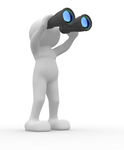 Beschwerdemanagement- Werkzeug um den Überblick zu behalten
7
27. April 2018
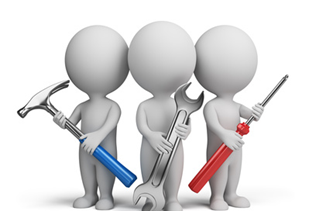 Beschwerdemanagement- Texthandbuch – Autotexte für Standardfälle
8
27. April 2018
Designfarben RGB-Werte:
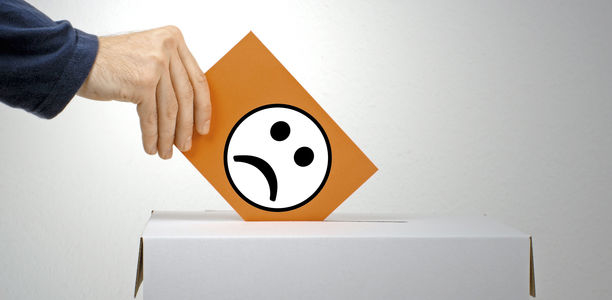 KVWB Rot153 / 0 / 51
Beschwerdemanagement- Häufige Beschwerdegründe
KVWB Blau Abstufung 3180 / 170 / 211
KVWB Blau Abstufung 289 / 69 / 141
KVWB Blau Abstufung 151 / 51 / 133
KVWB Blau0 / 0 / 102
KVWB GrünAbstufung 3228 / 239 / 198
KVWB GrünAbstufung 2202 / 224 / 141
KVWB GrünAbstufung 1186 / 215 / 107
KVWB Grün149 / 193 / 28
Ablehnung der Behandlung
      → z. B. wegen Überlastung des Arztes
Ablehnung der Leistung
      → z. B. weil Leistung nicht im Leistungskatalog der GKV enthalten ist
Arzneimittelverordnung
      → z. B. weil Arzt dem Patienten nicht das gewünschte Arzneimittel verschreibt
Heilmittelverordnung
      → z. B. Voraussetzung für Langfristverordnung
KVWB GelbAbstufung 3250 / 232 / 193
KVWB GelbAbstufung 2244 / 209 / 131
KVWB GelbAbstufung 1241 / 196 / 94
KVWB Gelb234 / 164 / 7
KVWB OrangeAbstufung 3248 / 214 / 200
KVWB OrangeAbstufung 2241 / 174 / 145
KVWB OrangeAbstufung 1237 / 150 / 112
KVWB Orange227 / 93 / 35
KVWB HellblauAbstufung 3197 / 221 / 237
KVWB HellblauAbstufung 2127 / 187 / 219
KVWB HellblauAbstufung 189 / 166 / 209
KVWB Hellblau0 / 119 / 184
KVWB Rot 2Abstufung 3241 / 196 / 200
KVWB Rot 2Abstufung 2226 / 136 / 144
KVWB Rot 2Abstufung 1218 / 101 / 111
KVWB Rot 2198 / 18 / 34
KVWB Rot 2Abstufung 1215 / 142 / 194
KVWB Rot 2Abstufung 3239 / 212 / 231
KVWB Rot 2Abstufung 2224 / 168 / 208
KVWB Purpel192 / 82 / 161
9
27. April 2018
[Speaker Notes: Master: Titel Blau / Inhalt

Headline Arial 34 Punkt, Zeilenabstand einfach. In diesem Beispiel baut sich eine zweite Headline-Zeile automatisch nach oben hin auf. Die Headlines sind maximal 2-zeilig.
Text Copy: Arial 20 Punkt, Zeilenabstand »mehrere« 1,1

Aufzählungen
Die Aufzählungszeichen sind in den jeweiligen Farben der Kapitelstruktur gesetzt.
Bei einem blauen Kapitel (KVBW-Blau) sind die Aufzählungszeichen KVBW-Rot.
Die Textebene 1 hat keine Aufzählungszeichen und keine Einrückung.
Die Textebene 2 wird automatisch um 0,55 cm eingerückt und verfügt über Aufzählungspunkte in KVBW-Rot.
Die Textebene 3 wird automatisch um weitere 0,55 cm eingerückt, steht bei 1,1 cm und verfügt über Aufzählungsdreiecke in KVBW-Rot.Die Textebenen 4 – 5 sind wieder um jeweils 0,55 cm weiter eingerückt und verfügen ebenfalls über ein Aufzählungsdreiecke in KVBW-Rot.

Einzüge bzw. Aufzählungen erstellen
Mitthilfe des Werkzeugsymbols »Einzug vergrößern« unter dem Reiter »Absatz«, können Einzüge bzw. Aufzählungen erstellt werden.
Hierbei werden die Textebenen 1 bis 5 automatisch angewählt.
Mit »Einzug verkleinern« gelangt man Textebenen zurück, bis hin zur Textebene 1, die keine Einzüge oder Aufzählungszeichen beinhaltet.Mit Strg. + Return schreibt man innerhalb einer Aufzählung, ohne ein neues Aufzählungszeichen zu erzeugen, in der nächsten Zeile weiter.

Designfarben und Abstufungen
Im linken Bereich außerhalb der Charts befindet sich eine Übersicht der Designfarben und Abstufungen, die in der Präsentation verwendet werden können.
Die Farbwahl richtet sich nach der Grundfarbe des Kapitels. In einem roten Kapitel sind z. B. zuerst rote Abstufungen zu verwenden.

Gestaltungsraster zum Kopieren
Auf Chart 24 in dieser Präsentation ist ein Gestaltungsraster gesetzt, dass kopiert und auf eine Folie gesetzt werden kann, um die CI-Konformität der Positionen zu überprüfen. Das Raster muss vor dem Drucken des Charts entfernt werden.

Fußzeile: Arial 12 Punkt.
TIPP: Die Fußzeile wird unter dem Menüpunkt »Kopf und Fußzeile« für alle Folien angepasst.]
Designfarben RGB-Werte:
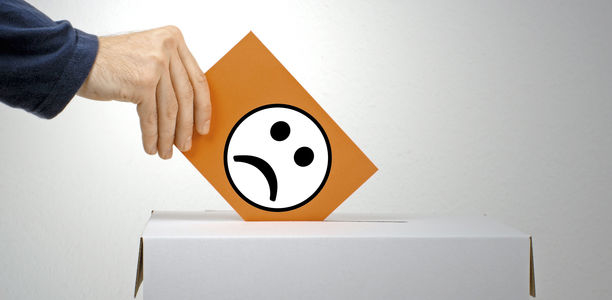 KVWB Rot153 / 0 / 51
Beschwerdemanagement- Häufige Beschwerdegründe
KVWB Blau Abstufung 3180 / 170 / 211
KVWB Blau Abstufung 289 / 69 / 141
KVWB Blau Abstufung 151 / 51 / 133
KVWB Blau0 / 0 / 102
KVWB GrünAbstufung 3228 / 239 / 198
KVWB GrünAbstufung 2202 / 224 / 141
KVWB GrünAbstufung 1186 / 215 / 107
KVWB Grün149 / 193 / 28
Herausgabe von Patientenunterlagen
      → z. B. Information über Einsichtsrecht
IGeL / Privatliquidation
      → z. B. Glaukom-Vorsorge
Sicherstellung
      → z. B. Vermittlung eines Kinderarztes im Raum Backnang
Vermittlung freier Therapieplätze
      → z. B.  Kassenanfrage bei akutem Behandlungsbedarf
KVWB GelbAbstufung 3250 / 232 / 193
KVWB GelbAbstufung 2244 / 209 / 131
KVWB GelbAbstufung 1241 / 196 / 94
KVWB Gelb234 / 164 / 7
KVWB OrangeAbstufung 3248 / 214 / 200
KVWB OrangeAbstufung 2241 / 174 / 145
KVWB OrangeAbstufung 1237 / 150 / 112
KVWB Orange227 / 93 / 35
KVWB HellblauAbstufung 3197 / 221 / 237
KVWB HellblauAbstufung 2127 / 187 / 219
KVWB HellblauAbstufung 189 / 166 / 209
KVWB Hellblau0 / 119 / 184
KVWB Rot 2Abstufung 3241 / 196 / 200
KVWB Rot 2Abstufung 2226 / 136 / 144
KVWB Rot 2Abstufung 1218 / 101 / 111
KVWB Rot 2198 / 18 / 34
KVWB Rot 2Abstufung 1215 / 142 / 194
KVWB Rot 2Abstufung 3239 / 212 / 231
KVWB Rot 2Abstufung 2224 / 168 / 208
KVWB Purpel192 / 82 / 161
10
27. April 2018
[Speaker Notes: Master: Titel Blau / Inhalt

Headline Arial 34 Punkt, Zeilenabstand einfach. In diesem Beispiel baut sich eine zweite Headline-Zeile automatisch nach oben hin auf. Die Headlines sind maximal 2-zeilig.
Text Copy: Arial 20 Punkt, Zeilenabstand »mehrere« 1,1

Aufzählungen
Die Aufzählungszeichen sind in den jeweiligen Farben der Kapitelstruktur gesetzt.
Bei einem blauen Kapitel (KVBW-Blau) sind die Aufzählungszeichen KVBW-Rot.
Die Textebene 1 hat keine Aufzählungszeichen und keine Einrückung.
Die Textebene 2 wird automatisch um 0,55 cm eingerückt und verfügt über Aufzählungspunkte in KVBW-Rot.
Die Textebene 3 wird automatisch um weitere 0,55 cm eingerückt, steht bei 1,1 cm und verfügt über Aufzählungsdreiecke in KVBW-Rot.Die Textebenen 4 – 5 sind wieder um jeweils 0,55 cm weiter eingerückt und verfügen ebenfalls über ein Aufzählungsdreiecke in KVBW-Rot.

Einzüge bzw. Aufzählungen erstellen
Mitthilfe des Werkzeugsymbols »Einzug vergrößern« unter dem Reiter »Absatz«, können Einzüge bzw. Aufzählungen erstellt werden.
Hierbei werden die Textebenen 1 bis 5 automatisch angewählt.
Mit »Einzug verkleinern« gelangt man Textebenen zurück, bis hin zur Textebene 1, die keine Einzüge oder Aufzählungszeichen beinhaltet.Mit Strg. + Return schreibt man innerhalb einer Aufzählung, ohne ein neues Aufzählungszeichen zu erzeugen, in der nächsten Zeile weiter.

Designfarben und Abstufungen
Im linken Bereich außerhalb der Charts befindet sich eine Übersicht der Designfarben und Abstufungen, die in der Präsentation verwendet werden können.
Die Farbwahl richtet sich nach der Grundfarbe des Kapitels. In einem roten Kapitel sind z. B. zuerst rote Abstufungen zu verwenden.

Gestaltungsraster zum Kopieren
Auf Chart 24 in dieser Präsentation ist ein Gestaltungsraster gesetzt, dass kopiert und auf eine Folie gesetzt werden kann, um die CI-Konformität der Positionen zu überprüfen. Das Raster muss vor dem Drucken des Charts entfernt werden.

Fußzeile: Arial 12 Punkt.
TIPP: Die Fußzeile wird unter dem Menüpunkt »Kopf und Fußzeile« für alle Folien angepasst.]
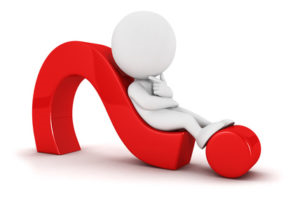 11
27. April 2018
Vielen Dankfür Ihr Interesse
12
27. April 2018